Peyton’s Real and Pretend Story
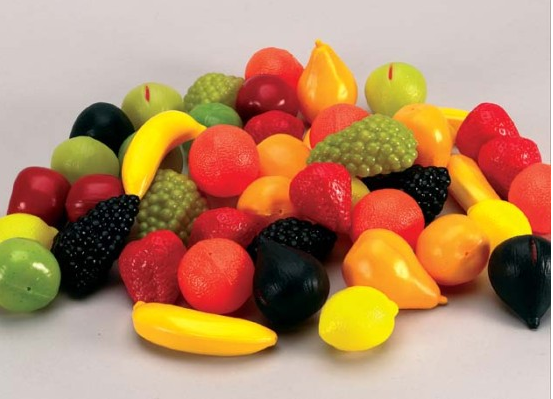 Real fruit                                                           Pretend fruit
This story is about real and pretend. Pretend things are fake, make believe, or imaginary.
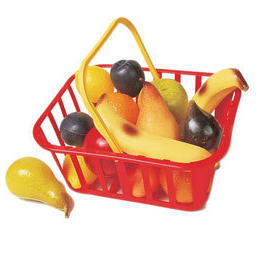 Pretend 
fruit
This is pretend fruit. It is fun to use when you play shopping. It is plastic fruit and you can’t eat it. It is hard and yucky to taste because it is pretending to be fruit.
Real fruit
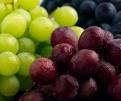 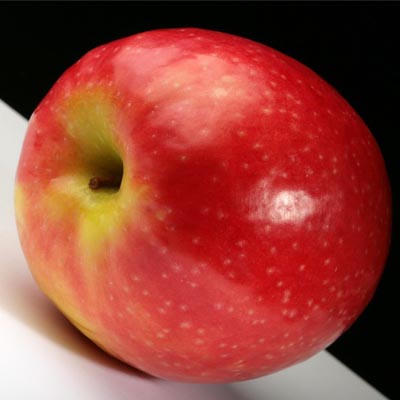 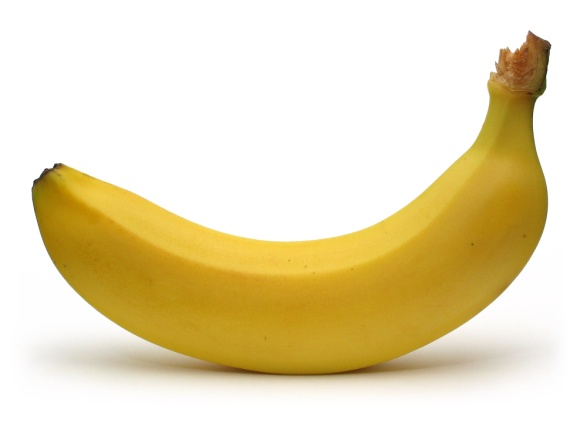 This is real fruit. You can really eat it. When you bite into it, you can chew it. It tastes good.
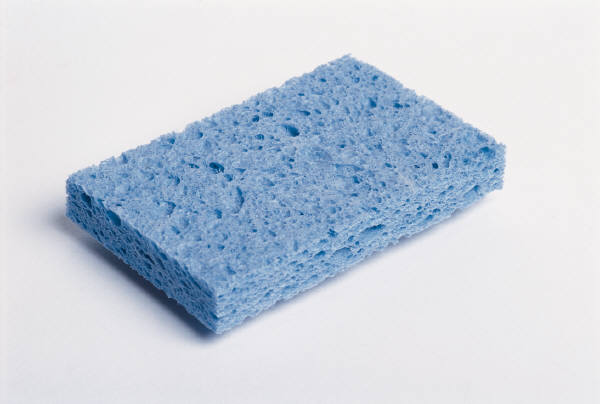 This is a real sponge. It wipes up water. We use it to wash dishes.
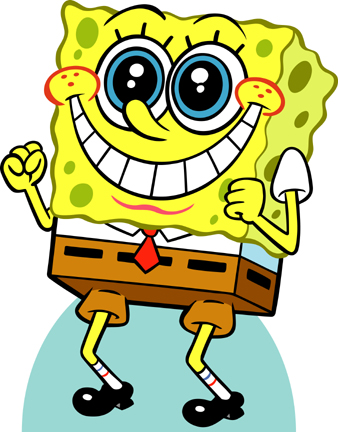 This is Sponge Bob. He is pretend. He can’t really wipe up water but he does funny things! We see him on TV, books, and movies.
This is a real mouse. It breathes and eats. It runs around. It doesn’t need anything to help it move.
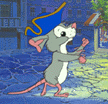 This is a pretend mouse. We see it in books, in movies, and on TV. This mouse is found in books, TV, or a movie because it isn’t real.
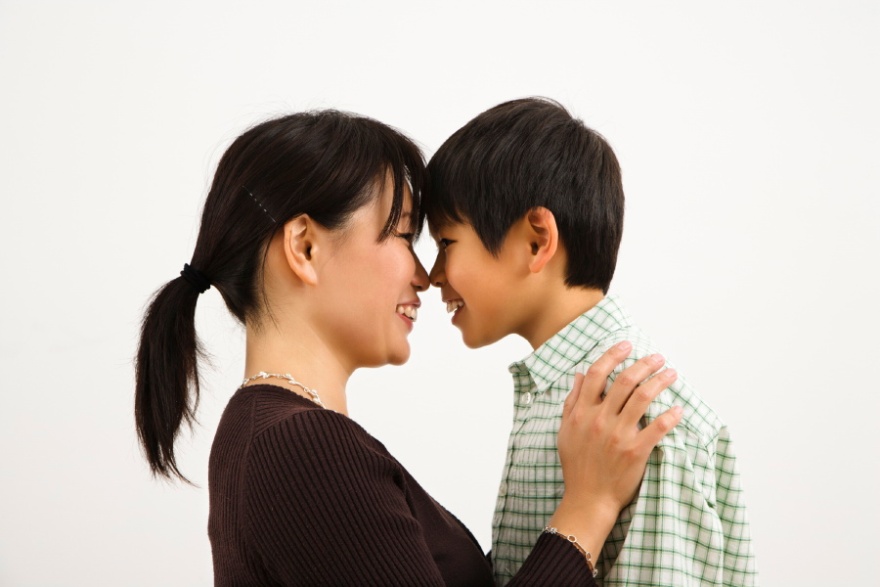 Pretend things are fake, make believe, or imaginary.  Some things on TV, movies and in books are real. Some things on TV, movies and in books are pretend.
Cartoon characters are so much fun! Cartoons are pretend.
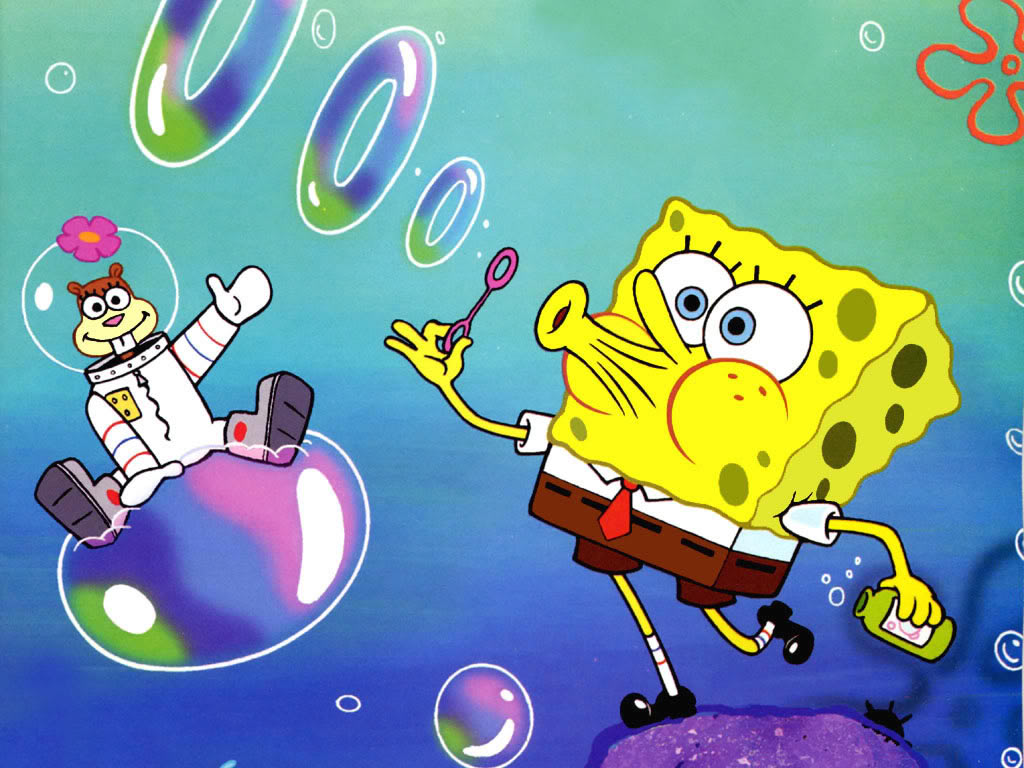 We see cartoons in books, TV, and movies. They are pretend. They do lots of funny and interesting things. They do lots of things that are not real but its fun to pretend.
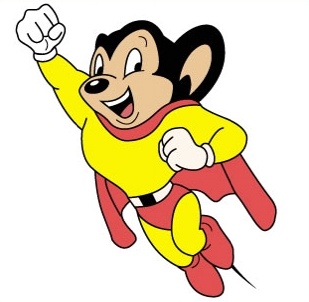 This mouse if flying. A real mouse doesn’t fly. It is pretend.
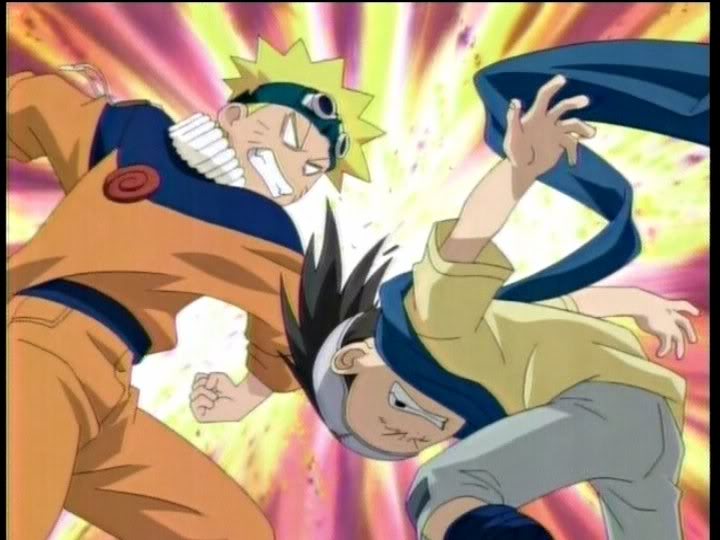 Sometime cartoon people hit each other. Because cartoons are pretend, we shouldn’t copy what they do.
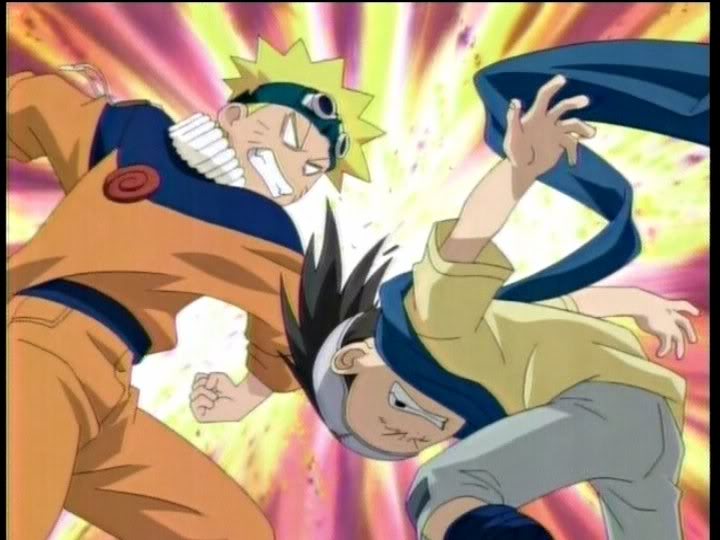 When cartoon people hit, it is pretend.
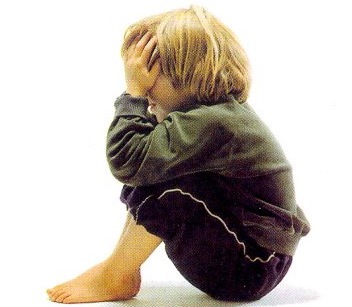 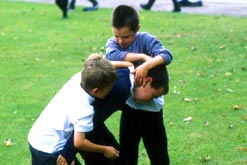 When real people hit, it hurts. This makes people sad and even cry!
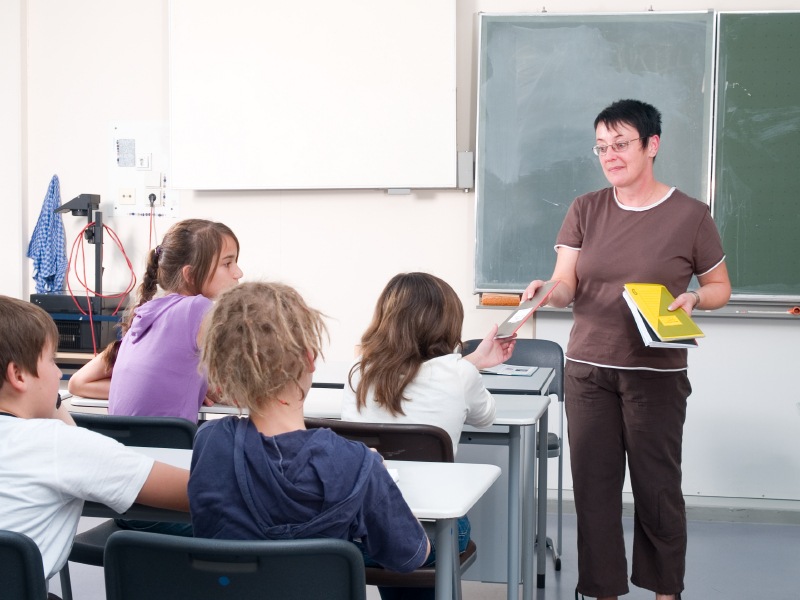 I should follow rules that come from real people like my teacher, my mother or my grandmother.
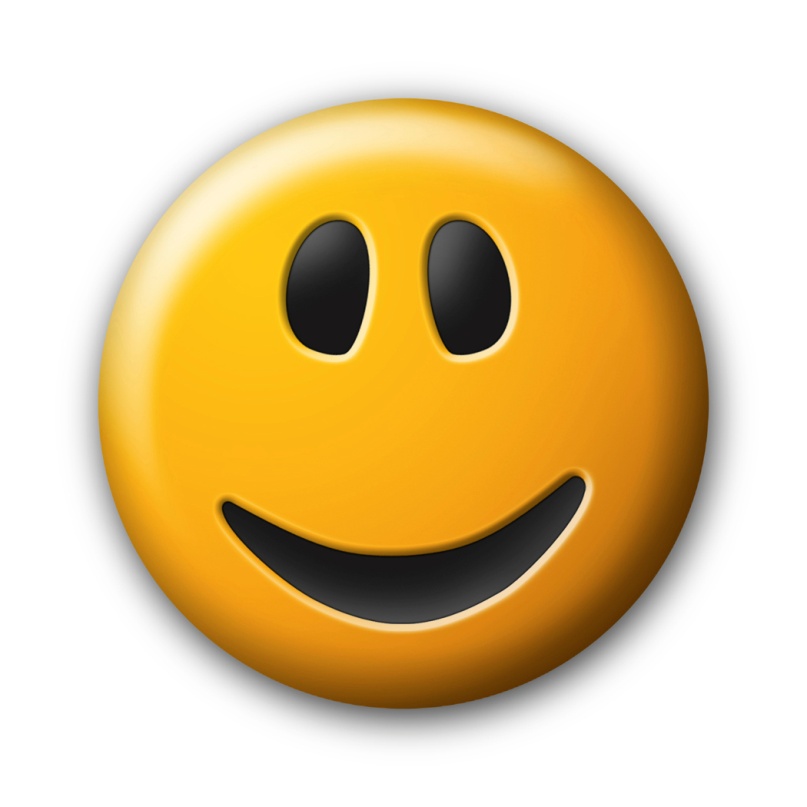 No hitting is always a good rule. This way I know I won’t hurt anyone or make them sad.